11/07/2022
8Ed Air Pollution
Copy and fill in the products you know
Requisitions
Copy and fill in the products you know
Carbon Dioxide
Carbon Monoxide
Hydrogen Oxide (Water Vapour)
Carbon (soot)
Sulphur Dioxide
Nitrogen Oxide
What oxides are produced in a complete combustion of hydrocarbon fuels?
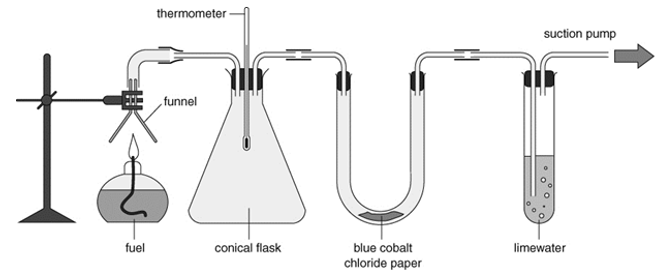 What oxides are produced in a complete combustion of hydrocarbon fuels?
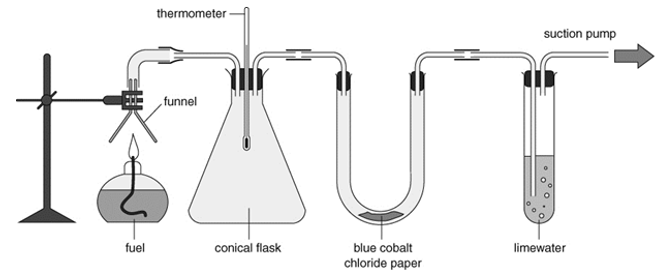 Carbon dioxide
Hydrogen oxide (water vapour)
Copy and fill in the products you know
Complete
Carbon Dioxide
Carbon Monoxide
Complete
Hydrogen Oxide (Water Vapour)
Carbon (soot)
Sulphur Dioxide
Nitrogen Oxide
What happens when there is not enough oxygen? Incomplete combustion of hydrocarbon fuels
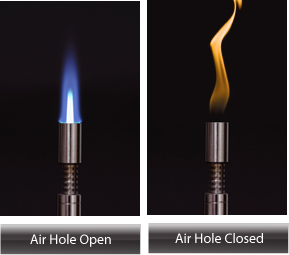 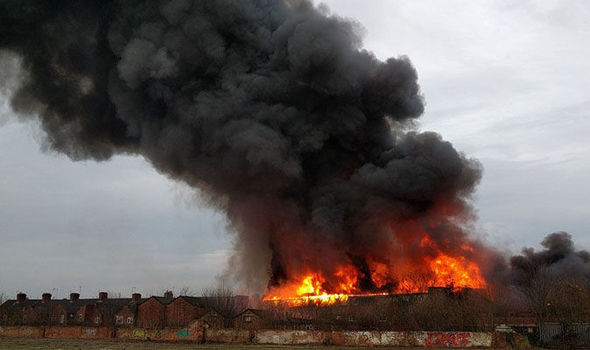 What causes the smoke to be black?
Copy and fill in the products you know
Complete
Carbon Dioxide
Carbon Monoxide
Incomplete
Complete
Hydrogen Oxide (Water Vapour)
Carbon (soot)
Incomplete
Sulphur Dioxide
Nitrogen Oxide
Some fuel contain impurities
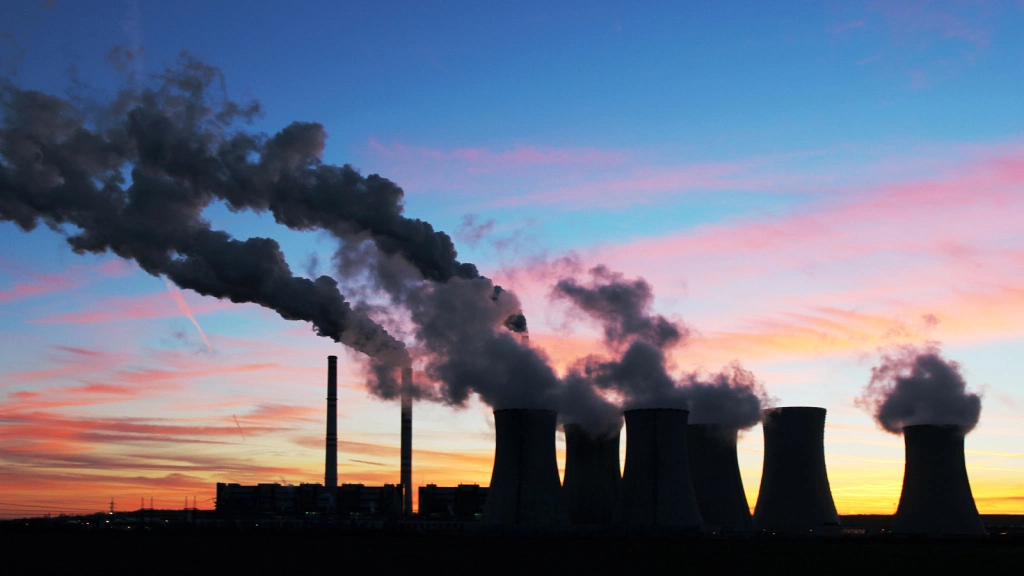 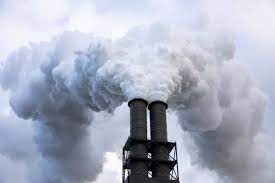 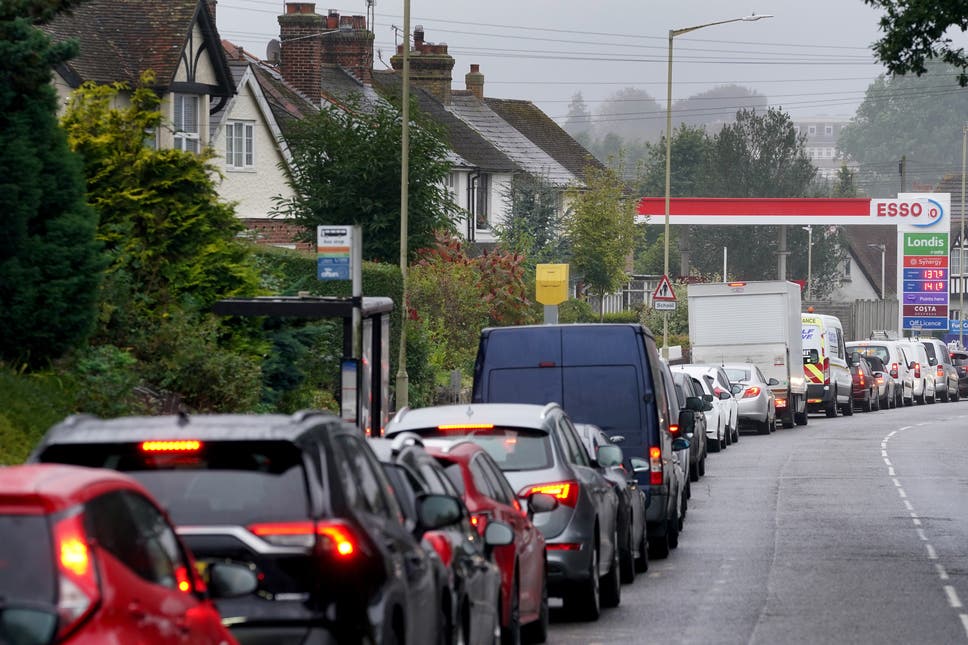 Copy and fill in the products you know
Complete
Carbon Dioxide
Carbon Monoxide
Incomplete
Complete
Hydrogen Oxide (Water Vapour)
Carbon (soot)
Incomplete
Sulphur Dioxide
Impurities in fuels
Nitrogen Oxide
Nitrogen oxides are produces in the high temperatures of an engine
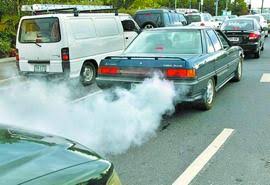 Where does the nitrogen and oxygen come from?
Copy and fill in the products you know
Complete
Carbon Dioxide
Carbon Monoxide
Incomplete
Complete
Hydrogen Oxide (Water Vapour)
Carbon (soot)
Incomplete
Sulphur Dioxide
Impurities in fuels
Nitrogen Oxide
Air in engines
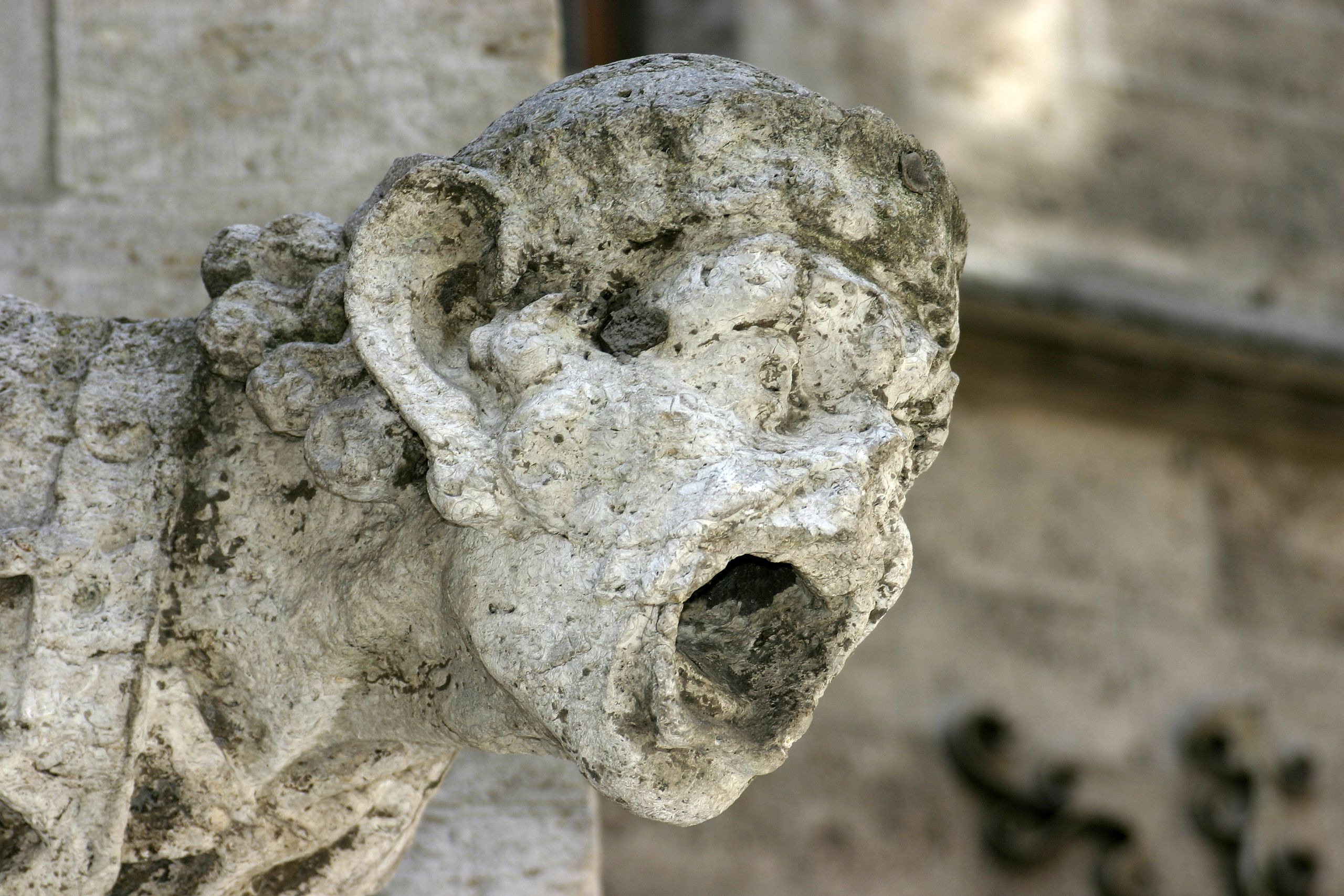 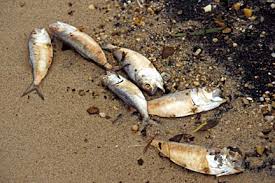 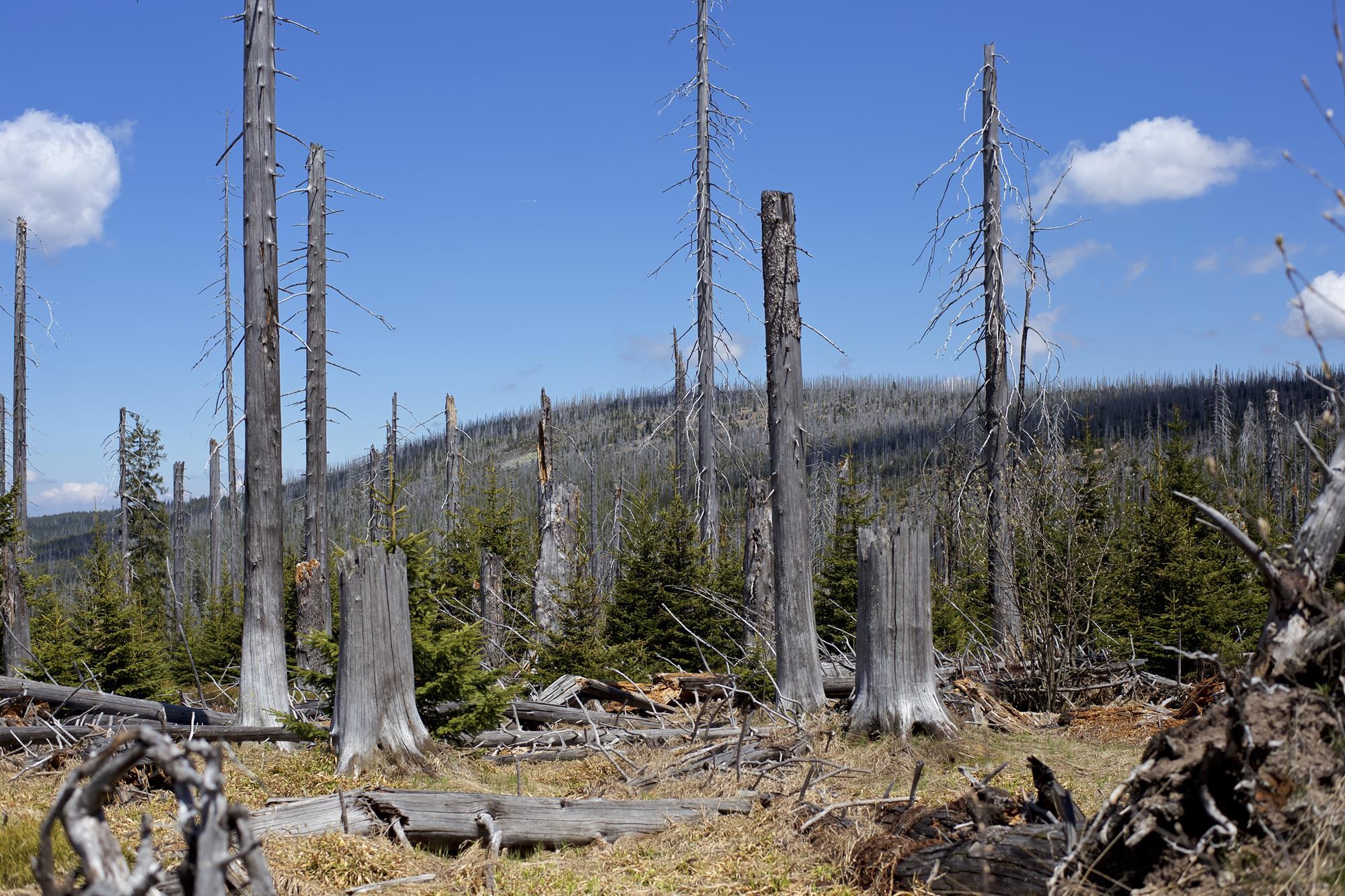 What causes this?
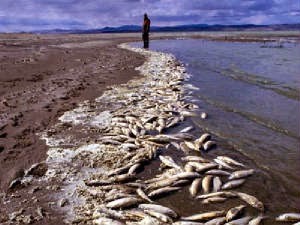 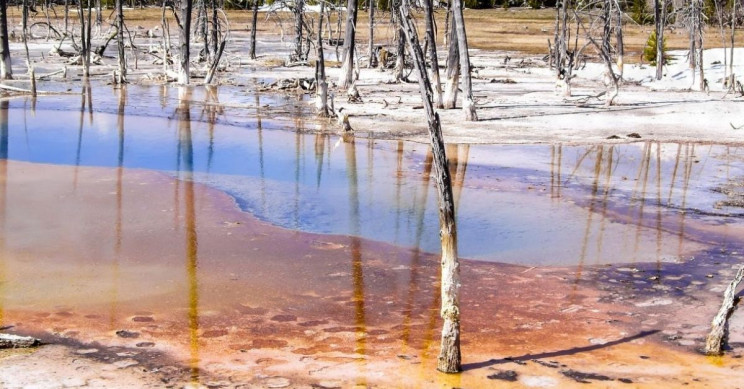 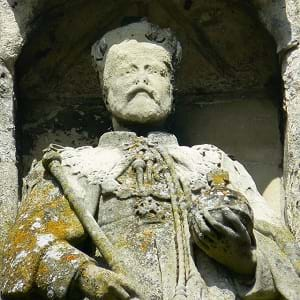 Write Down
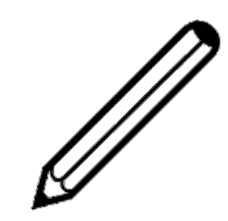 Acid Rain
(animation)
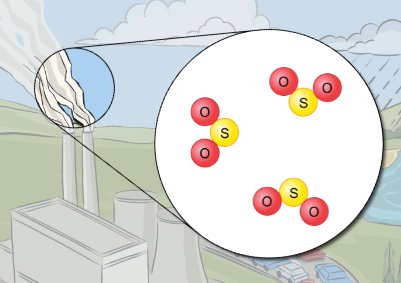 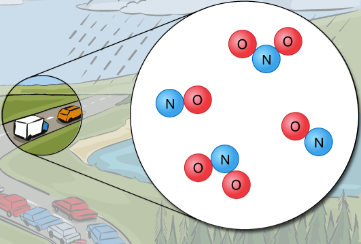 Write Down
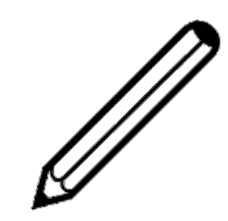 How does acid rain form?
Sulphur dioxide and nitrogen oxides react with water vapour in the clouds
Forming sulphuric acid and nitric acid, making the rain acidic
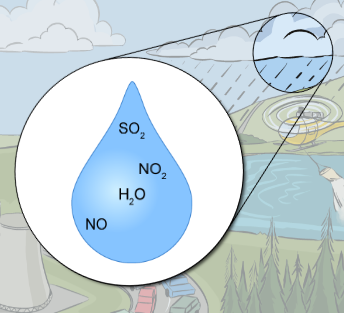 Write Down
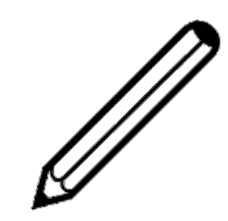 What are the problems caused?
In lakes, fish cannot live in water that is too acidic
When soil is too acidic, it can damage trees’ roots
Acid rain can burn leaves and damage buildings
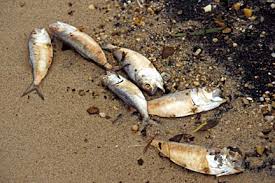 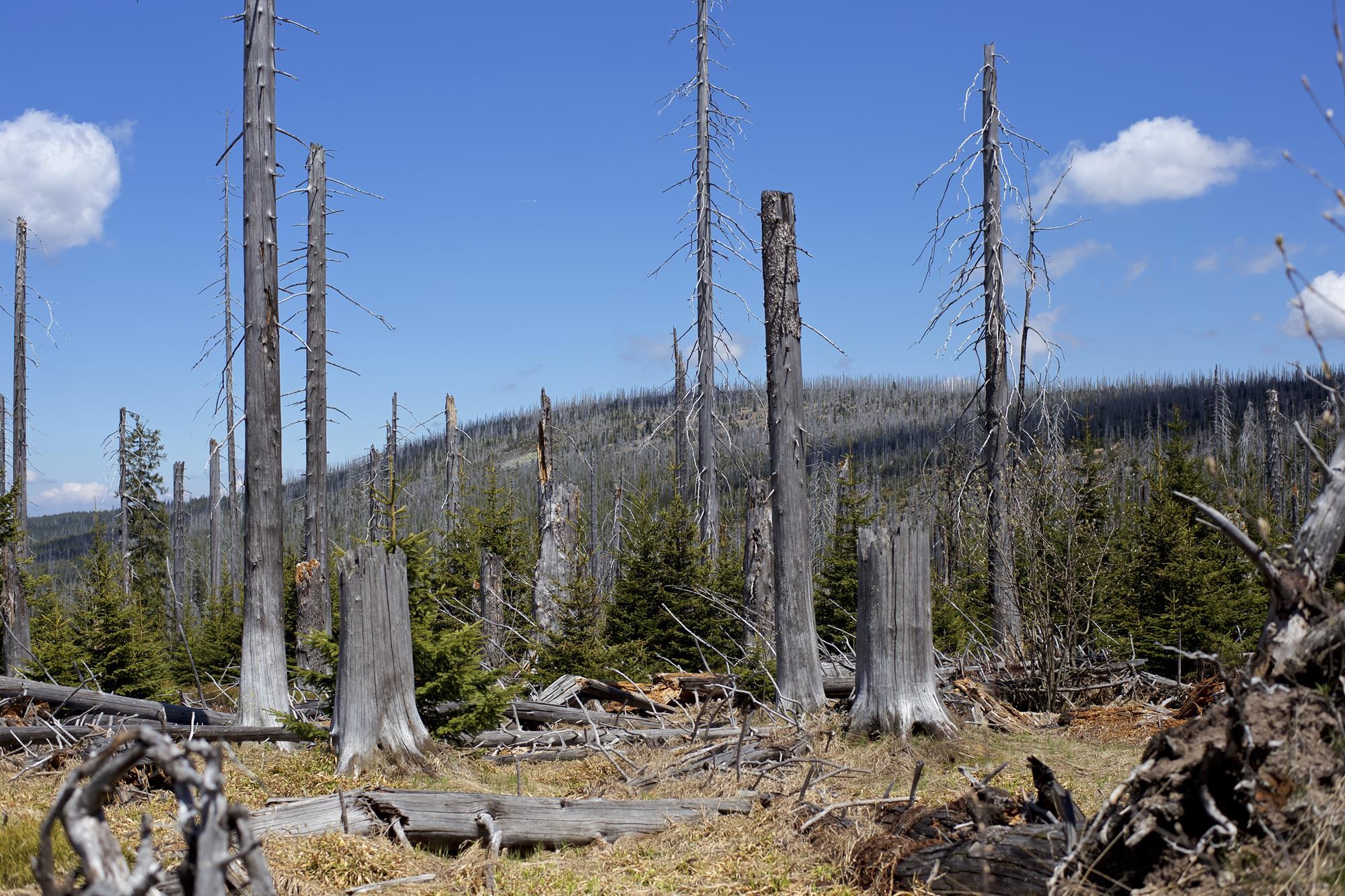 Worksheet 8Ed.4
(video)
I Burning fossil fuels, such as petrol and diesel, produces carbon dioxide, sulphur dioxide and nitrogen oxides.
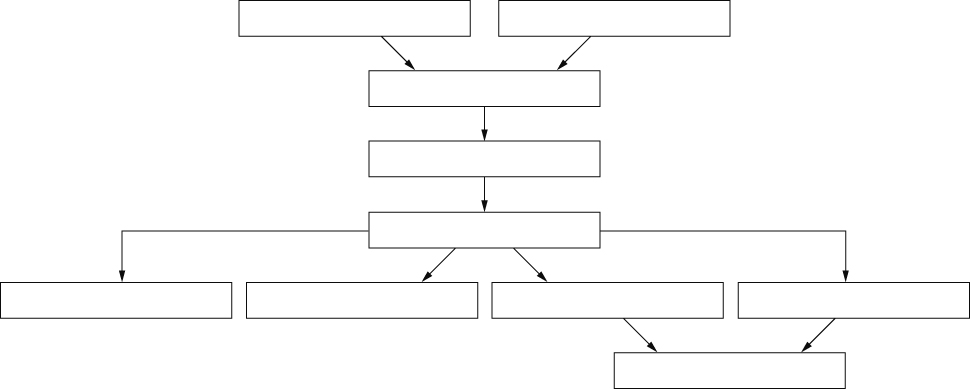 D Nitrogen oxides are produced by car engines.
B Acidic gases dissolve in moisture in the air
E The dissolved gases make rain more acidic.
F Acid rain falls onto the land and runs into lakes and rivers.
C Acid rain reacts with chemicals in the soil to release poisonous compounds
J Acid rain washes some mineral salts out of the soil.
A Fish die in acidic lakes.
H Acid rain speeds up the weathering (breaking down) of rocks.
G Plants become unhealthy.
How are pollutants reduced?
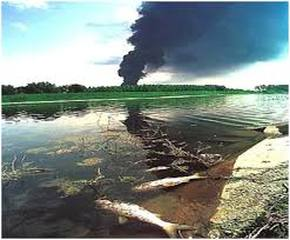 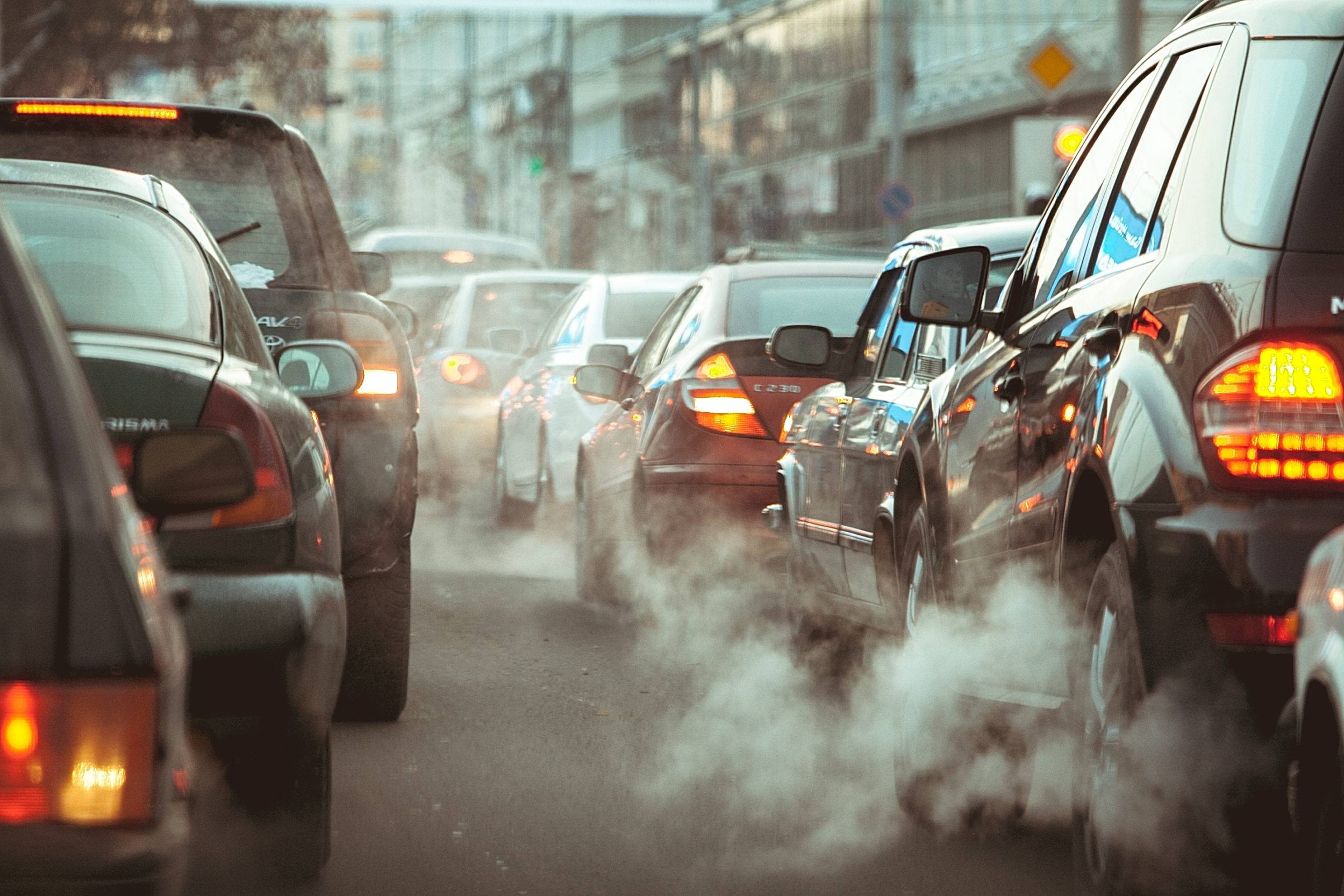 Reducing Pollution
Modern cars have a catalytic converter to change polluting gas and a filter to remove carbon particles (soot).
It converts harmful gases into less harmful ones.
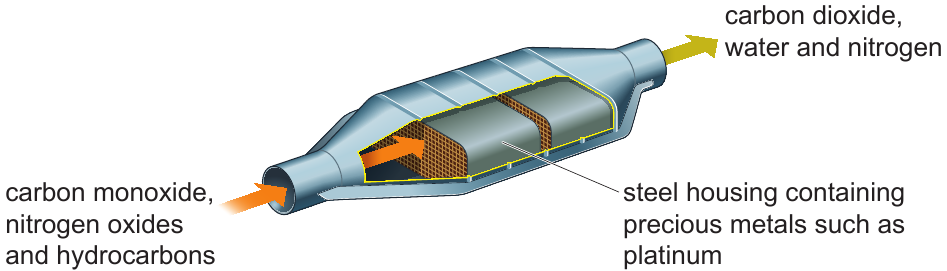 Neutralisation reactions are used to remove the acidic gases from chimney smoke.
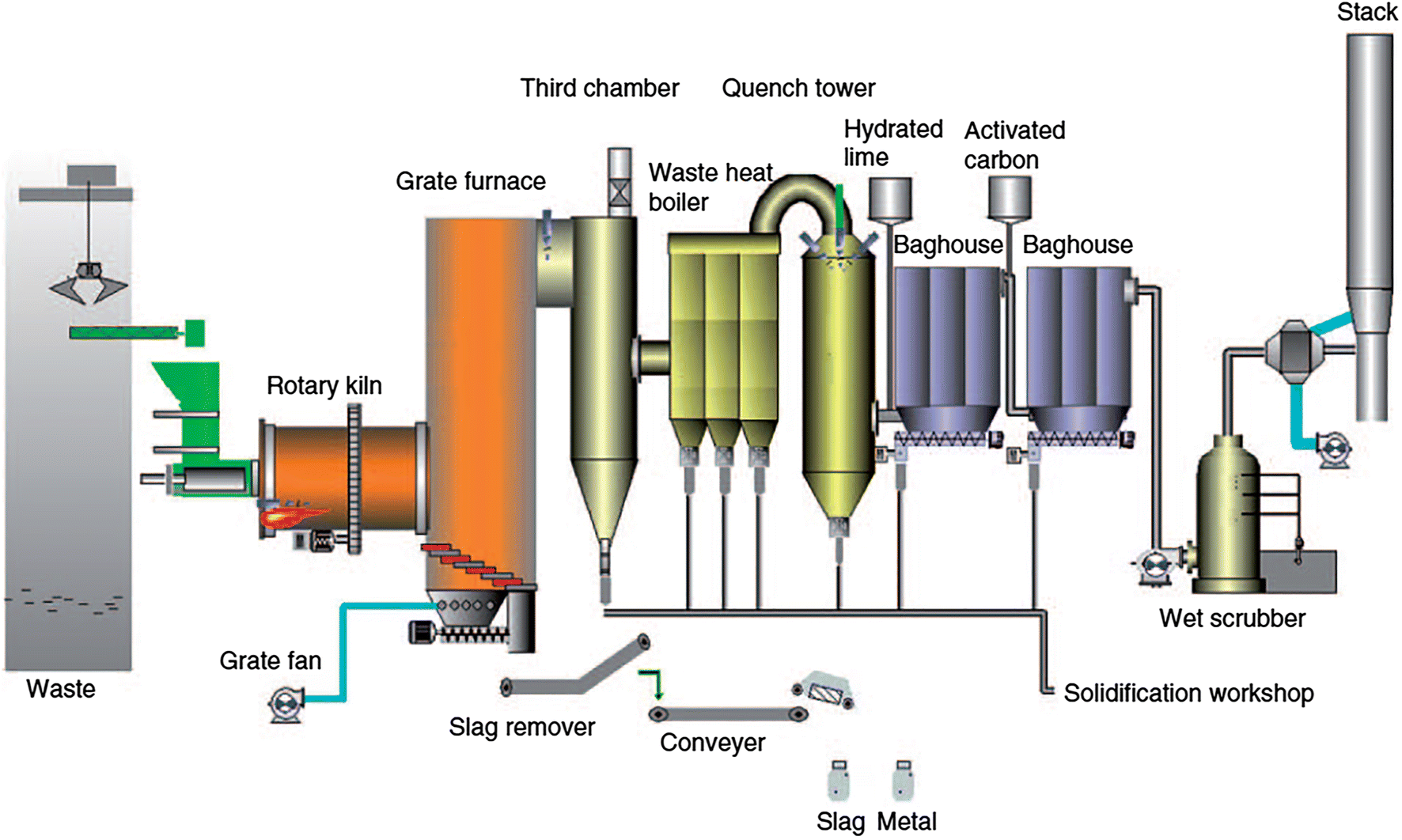 Write Down
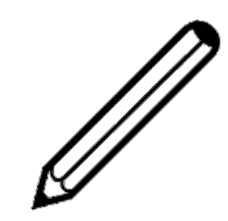 How can we reduce the problem?
Neutralise the acidic gases and soil using limestone
Use a catalytic converter to remove harmful gases
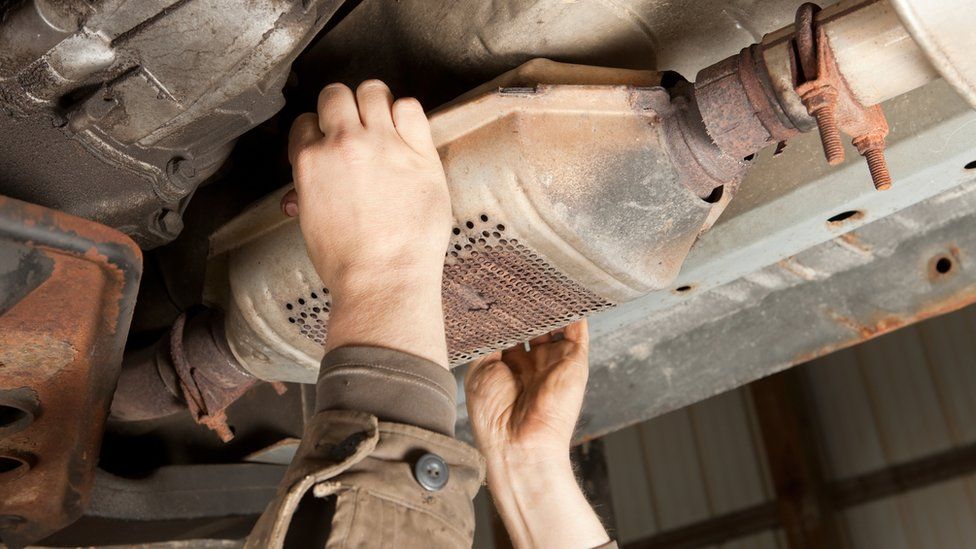 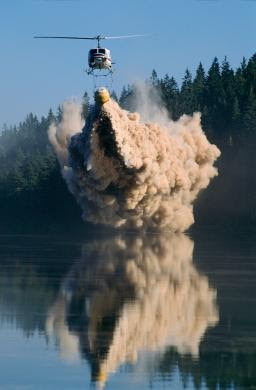 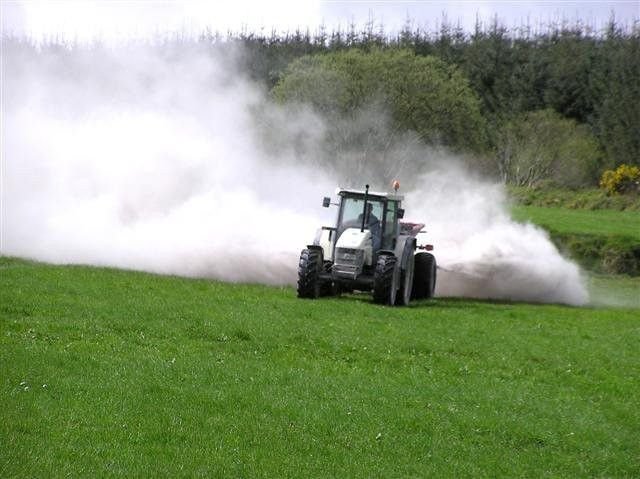 Alkali substances such as calcium carbonate (lime) are used to neutralise acidic soil and waterways.
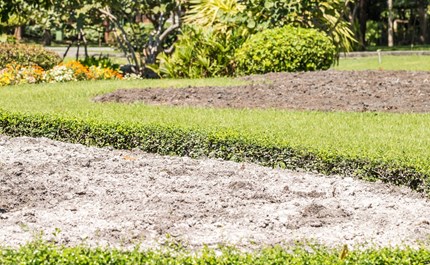